"The Many Shades of MOOC: A Showcase of Approaches"
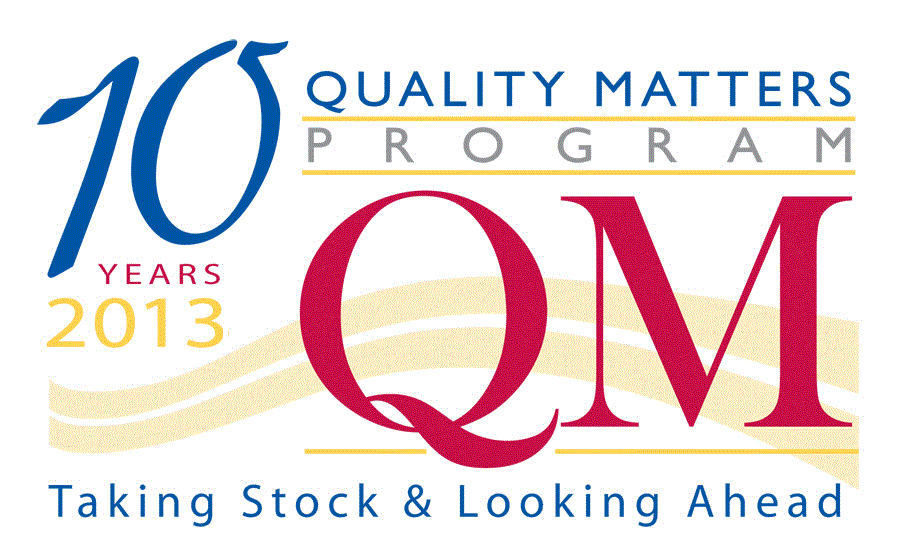 5th Annual 
QM Conference  
October 1-4, 2013 
Nashville, TN
Moderated by Deb Adair, QM Managing Director and Chief Planning Officer
Presenters
Danielle Budzick, danielle.budzick@tri-c.edu
District Director, Innovative Learning Design & QualityCuyahoga Community College
Sue Alman, alman.sjsu@gmail.com
Lecturer, San Jose State University
Linda M. Grisham, Ph.D., lgrisham@massbay.edu
Director, Center for Teaching, Learning, and Technology Innovation, Massachusetts Bay Community College 
Beth Mancini, Ph.D., mancini@uta.edu
Professor, Associate Dean and Chair, Undergraduate Nursing Programs, University of Texas at Arlington College of Nursing
Learning Objectives
Compare different approaches to MOOCs based on purpose, audience, and design 
 Generate ideas for developing MOOCs for different audiences 
Discuss challenges and successes of MOOCs
Approach
M
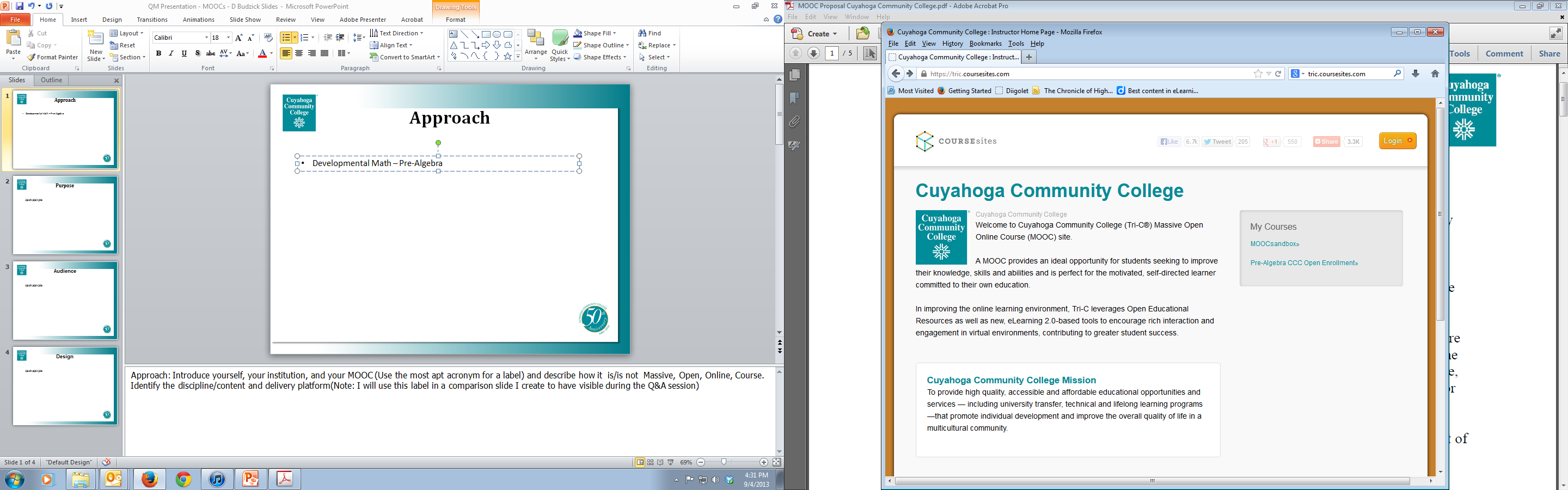 O
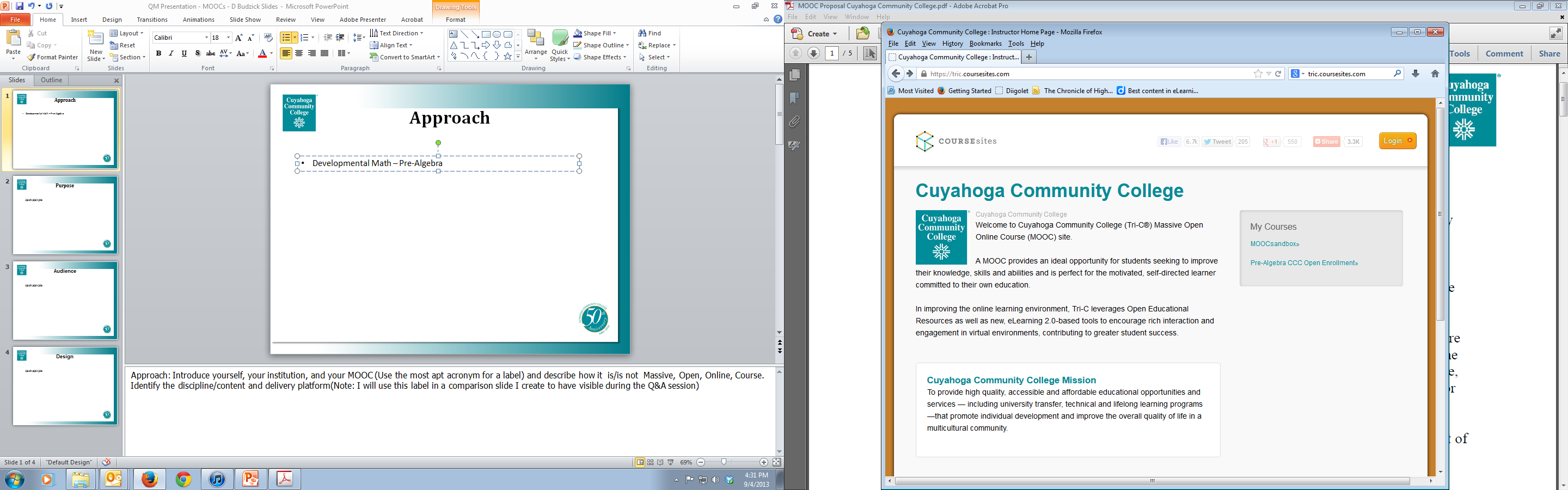 O
C
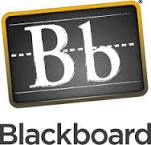 [Speaker Notes: Approach: Introduce yourself, your institution, and your MOOC (Use the most apt acronym for a label) and describe how it  is/is not  Massive, Open, Online, Course. Identify the discipline/content and delivery platform]
Purpose
WHY: Over 90% students place into Dev Ed Math 
FY11 - 3,400 test into Math 0910 – Basic Arithmetic & Pre-Algebra
Of this, 1,600 test into upper level placement
WHAT:Bridge gap for students
Skip 0910 - Go directly to Beginning Algebra
Increase comfort for placement test 
HOW: 
Open Educational Resources
Gaming Mechanics – Low risk, low failure
[Speaker Notes: Purpose: Identify the purpose of your MOOC and how your institution is using it]
Audience
WHO? Multiple audiences
Bridge students
Expanded placement prep
1st Generation
Returning students
High school partnerships – PSEOP, Tech Prep, etc.
Local and regional
International
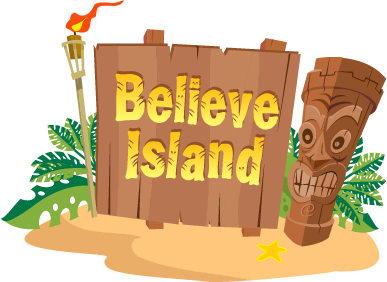 The illustrations in this math MOOC are licensed Share and Share Alike under the Creative Commons Attribution 3.0 Unported License. To view a copy of this license, visit http://creativecommons.org/licenses/by/3.0 If you use these illustrations under the Share and Share Alike license, attribute the work to Carl E. Nestor carlnestor.com/copyright
[Speaker Notes: Audience: Identify the target audience and anything of particular note about them, including if you provided any special orientation for them.]
Design
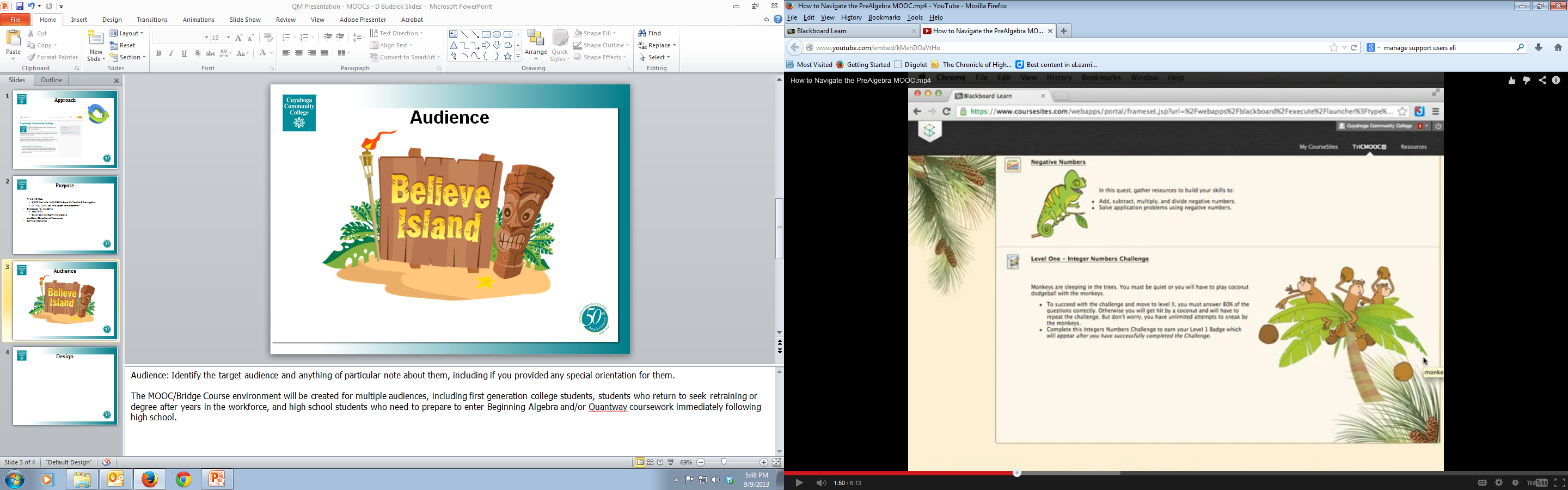 [Speaker Notes: Design: Describe the development process and any design highlights]
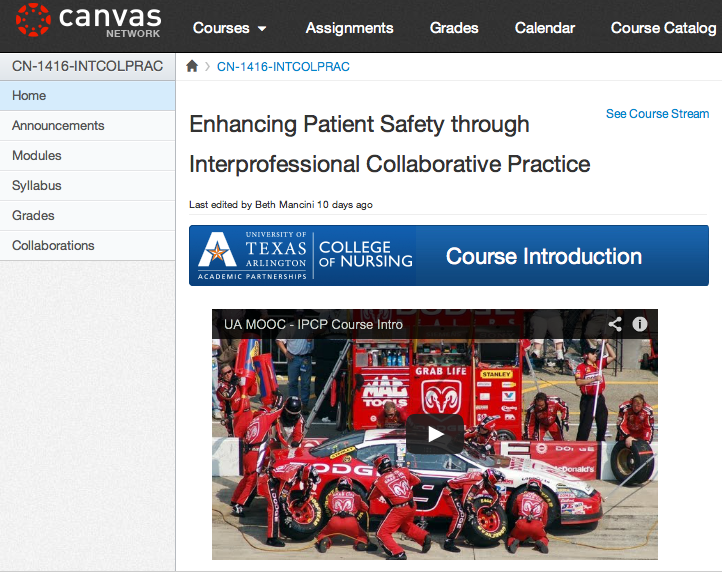 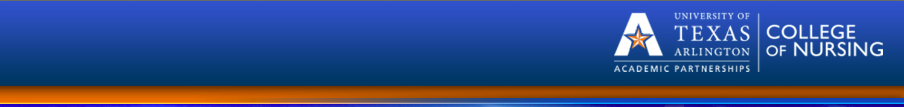 M – Soft launch O – International response O – But, of courseC – Multi-purpose	>Degree Credit In UTACON AP RN-to-BSN Program	>Formal Continuing Education Units (CEUs)	>Personal Learning (Ultimately, Badging)
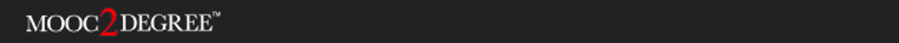 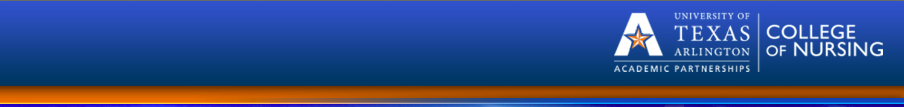 PURPOSE OF OUR MOOC
PROVIDE A “TEST DRIVE” OF THE AP RN-TO-BSN PROGRAM
PROVIDE CONTINUING EDUCATION IN A KEY AREA IN THE FIELD
STUDENT RECRUITMENT
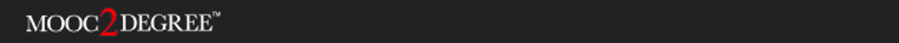 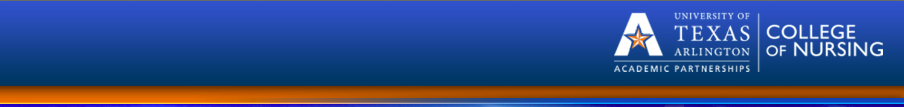 AUDIENCE
PRIMARY: ADN-PREPARED NURSES NEEDING DEGREE COMPLETION PROGRAM
SECONDARY: HEALTHCARE PROVIDERS AND PATIENTS/OTHERS INTERESTED IN PATIENT SAFETY
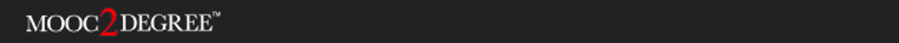 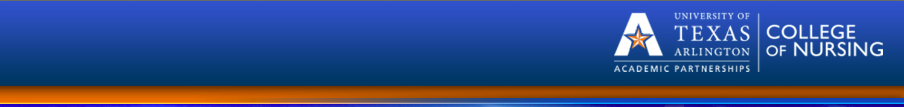 DESIGN PROCESS
WHO WAS INVOLVED?
WHAT DID THEY DO?
WHAT WHERE THE LESSONS WE LEARNED?
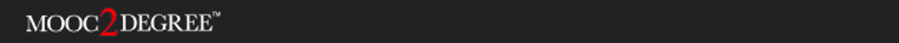 One MOOC Experience at San José State UniversitySchool of Library & Information Science
Presented by
Susan W. Alman
San José State University
School of Library and Information Science
School of Library & Information Sciencehttp://mooc.hyperlib.sjsu.edu/
Recognized leader in online learning with a cutting edge curriculum 
Professional Development MOOC for 300 LIS professionals
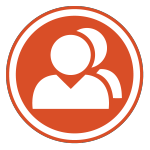 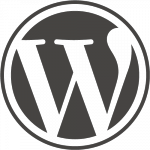 WordPress & BuddyPress
Open source
Extremely flexible
Provides an excellent platform for social interactions and supports constructionist teaching philosophies
Proven successful: Instructors iteratively building learning environments using it for over 6 years
https://mooc.hyperlib.sjsu.edu/about/technical-design/
Instructional Designhttps://mooc.hyperlib.sjsu.edu/about/instructional-design/
Connected Learning
Shared Purpose
Production Centered
Openly Networked
Transformative Learning
Reflection on experience
Connectivist Learning
Aggregation
Relation
Creation
Sharing
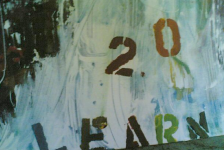 Unique Features
Very simple, straightforward navigation using verbiage that is common to most students.
Used testing to make navigation intuitive and, where possible, to contextualize pages
Learning community aspects of the course 		http://mooc.hyperlib.sjsu.edu/community/
e-badges program http://mooc.hyperlib.sjsu.edu/badges/
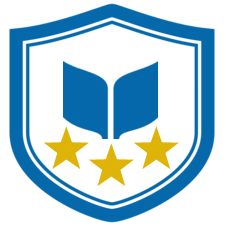 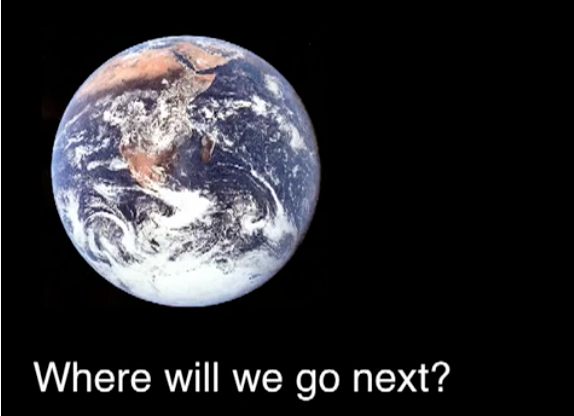 MOOC Designers & Instructors
Dr. Michael Stephens, Assistant Professor, School of Library and Information Science with research focusing on the use of emerging technologies in libraries and technology learning programs
Kyle Jones, Lecturer, San José State University,School of Library and Information Science and PhD student, University of Wisconsin-Madison, School of Library and Information Studies
The MOOC Team, Members of the SLIS Community

For More Information: http://mooc.hyperlib.sjsu.edu/
Community College-MIT edX Connection x-type SMOOC (blended delivery)of              course contentSpring 2013
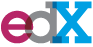 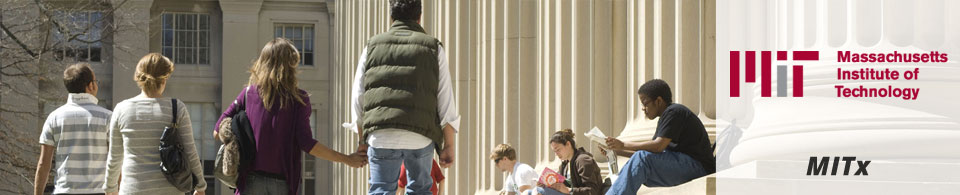 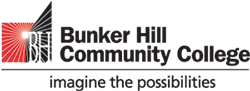 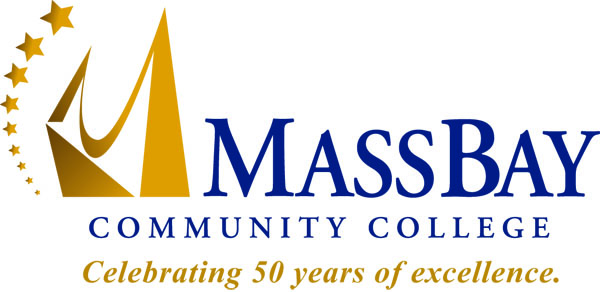 At
and
Linda M. Grisham, Ph.D.
Director
Center for Teaching, Learning & Technology Innovation
Massachusetts Bay Community College
Wellesley Hills, Boston MA
lgrisham@massbay.edu
5th Annual 
QM Conference  
October 2013 
Nashville TN
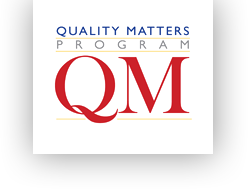 [Speaker Notes: Project Research Questions 
Can Community Colleges (and other credit granting institutions) adopt and use MOOCs to benefit their students?
To what extent do edX courses (and MOOCs in general) need modification for delivery in a community college classroom?
How do different types of students respond to the flipped classroom approach?
How do faculty view the effectiveness of the flipped classroom approach?
How do students perceive their learning in this format compared to their other online and in-class courses?
How does the Community College student experiences (and performance) compare to those students who have completed the same course as a MOOC in the Fall 2012?
What support do the faculty need to use the edX courseware? How are institutions able to support them?]
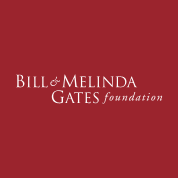 Research funded by Bill & Melina Gates Foundation
[Speaker Notes: Both schools serve urban, highly diverse student populations 
   (race, income, gender, age, ethnicity, language, etc.).

MassBay students: mostly computer science majors --76% of whom 83% had completed at least one computer programming course. 

Bunker Hill students: all IT majors—7% of whom 29% had completed a computer programming course. (BHCC does not offer a computer science program )

Thus there were major differences in comfort with math between the two student populations. 

34% of survey respondents had never taken an online course (including hybrid/blended) before.(33% @ MBCC  and 36% @ BHCC)

53% of survey respondents had never completed an online course (including hybrid/blended)  before.  (56% @ MBCC and  50% @ BHCC)

78% of survey respondents had never completed an online course (including hybrid/blended) in computer sciences/IT before.  (83% @ MBCC and 71% @ BHCC )]
MITx 6.00x Introduction to Computer Science & Programming “…6.00x is an introduction to using computation to solve real problems. The course is aimed at students with little or no prior programming experience who have a desire (or at least a need) to understand computational approaches to problem solving…”  
--from edX course description
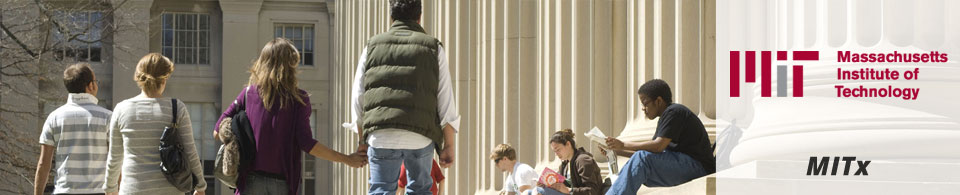 Prerequisites:
“High school algebra and a reasonable aptitude for mathematics.”
[Speaker Notes: MIT’s 6.00 Introduction to Computer Science & Programming  is a required course at MIT for students who are NOT computer science majors.  

Neither community colleges modified the MITx  course content (videos, problem sets, exams, etc.) and each community college used MITx materials identical to that presented in the global Fall 2012 MOOC.]
MOOC Matrix
5th Annual QM Conference               "Many Shades of MOOC”                  October 1-4,  2013
Discussion
Have you MOOC’ed?
Designed/Developed?
Taught?
Taken?
Discuss (2 minutes, be quick!)with a neighbor
Challenges experienced or observed 
 What worked particularly well?
5th Annual QM Conference               "Many Shades of MOOC”                  October 1-4,  2013
Questions for Presenters?
Specific questions about challenges and/or success?
What are YOUR questions for the presenters?
5th Annual QM Conference               "Many Shades of MOOC”                  October 1-4,  2013
Results & Next Steps
5th Annual QM Conference               "Many Shades of MOOC”                  October 1-4,  2013
Results & Next Steps
[Speaker Notes: Results and Next Steps]
MBCC & BHCC Student Performance 
on the MITx 6.00x Mid-term Examination
[Speaker Notes: Experience from the Fall 2012 MITx MOOC:  Approximately 5,000 earned the MITx certificate.   A large majority of those who were award the MITx certificate had BA/BS degrees (or higher) and were computer science/ IT professionals.]
MBCC / BHCC Course Enrollment & Retention Rates
[Speaker Notes: Projects Examined the Perspectives of:
Community College students enrolled in course
pre and post course surveys
focus groups
analysis of student participation in on-site and off-site course activities
assessment results 
class observations
big data
Community College Instructors
pre and post course surveys
interviews
class observations
Community Colleges and other accrediting institutions
edX and other providers]
Next Steps
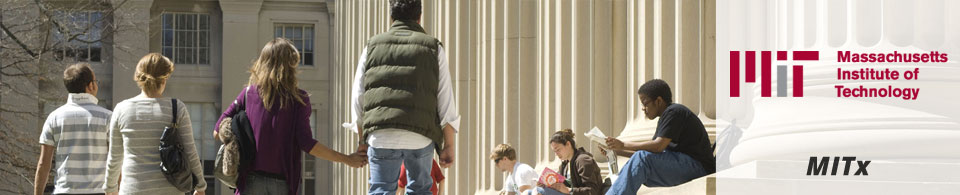 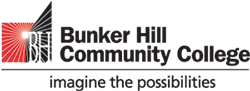 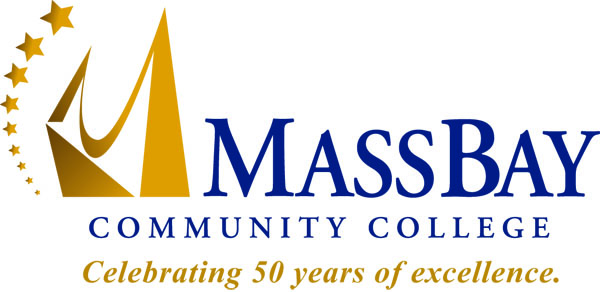 At
and
Course will be reconstructed on edX platform (free to download)
 Will run again in Spring 2014 and managed at MassBay
 How much of the edX content will be used?  TBD
[Speaker Notes: Project Research Questions 
Can Community Colleges (and other credit granting institutions) adopt and use MOOCs to benefit their students?
To what extent do edX courses (and MOOCs in general) need modification for delivery in a community college classroom?
How do different types of students respond to the flipped classroom approach?
How do faculty view the effectiveness of the flipped classroom approach?
How do students perceive their learning in this format compared to their other online and in-class courses?
How does the Community College student experiences (and performance) compare to those students who have completed the same course as a MOOC in the Fall 2012?
What support do the faculty need to use the edX courseware? How are institutions able to support them?]
Final Questions?
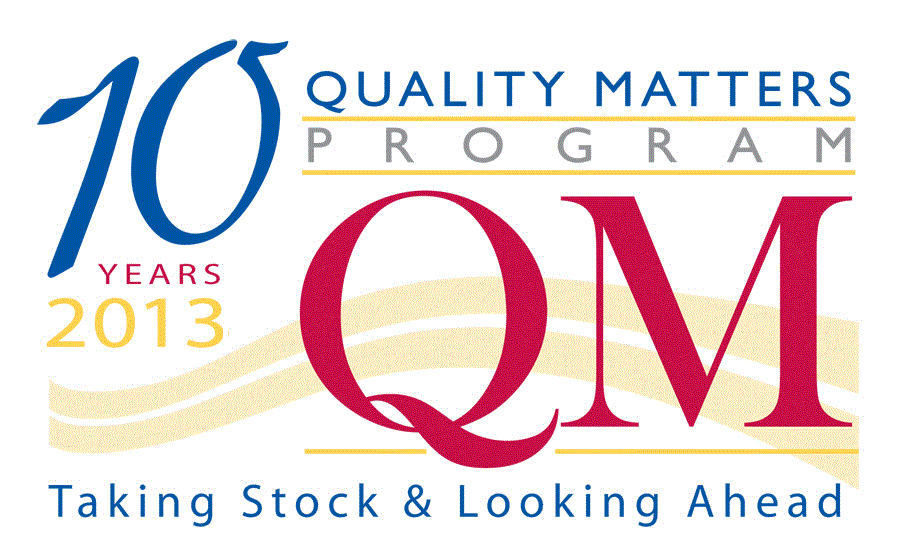 5th Annual QM Conference               "Many Shades of MOOC”                  October 1-4,  2013
Contact Information
Danielle Budzick, danielle.budzick@tri-c.edu
District Director, Innovative Learning Design & QualityCuyahoga Community College

Sue Alman, alman.sjsu@gmail.com
Lecturer, San Jose State University

Linda M. Grisham, Ph.D., lgrisham@massbay.edu
Director, Center for Teaching, Learning, and Technology Innovation, Massachusetts Bay Community College 

Beth Mancini, Ph.D., mancini@uta.edu
Professor, Associate Dean and Chair, Undergraduate Nursing Programs, University of Texas at Arlington College of Nursing
5th Annual QM Conference               "Many Shades of MOOC”                  October 1-4,  2013